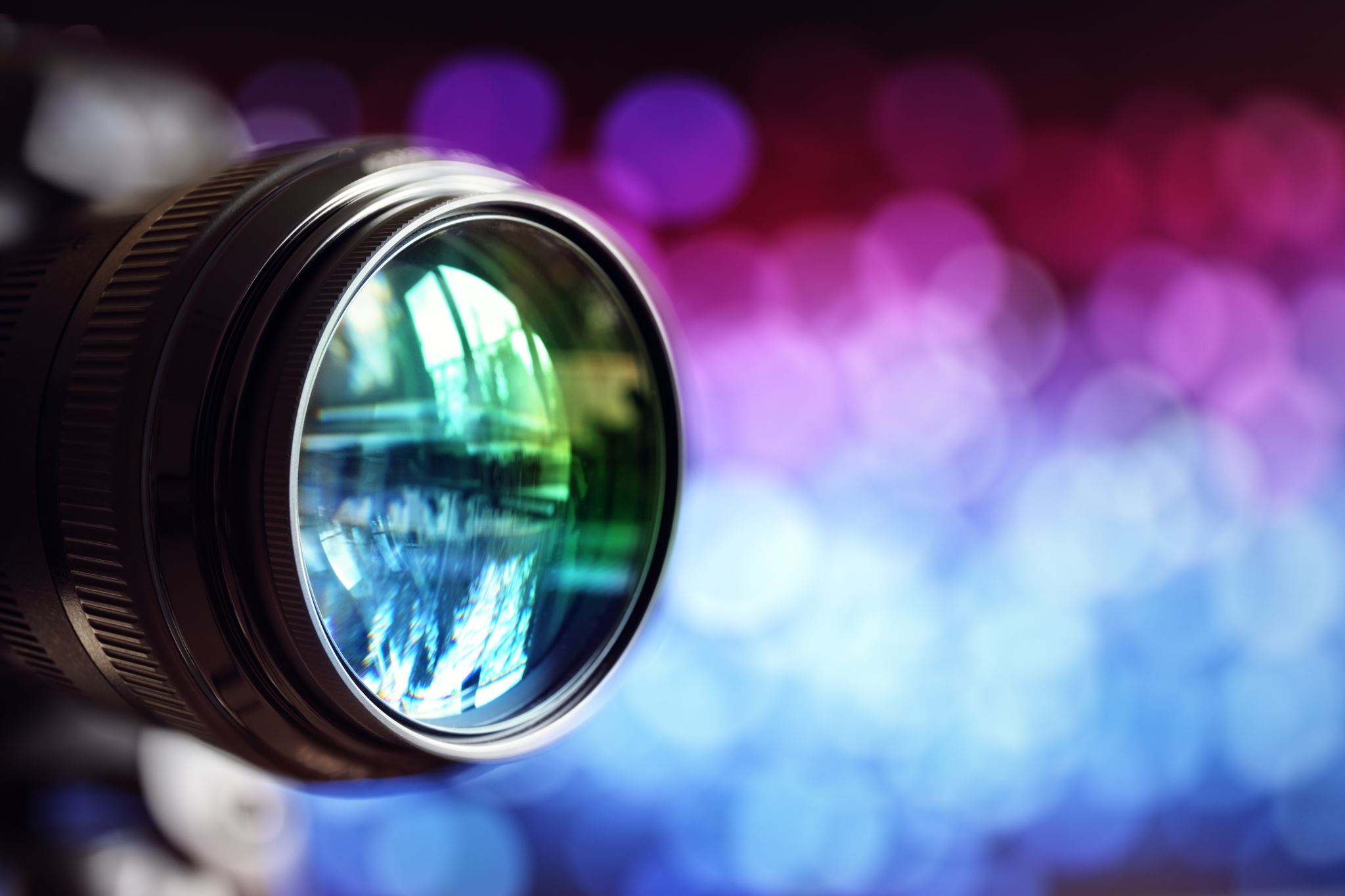 La exposición
Https://mm.Tt/2090834505?T=ajlx03pcgu